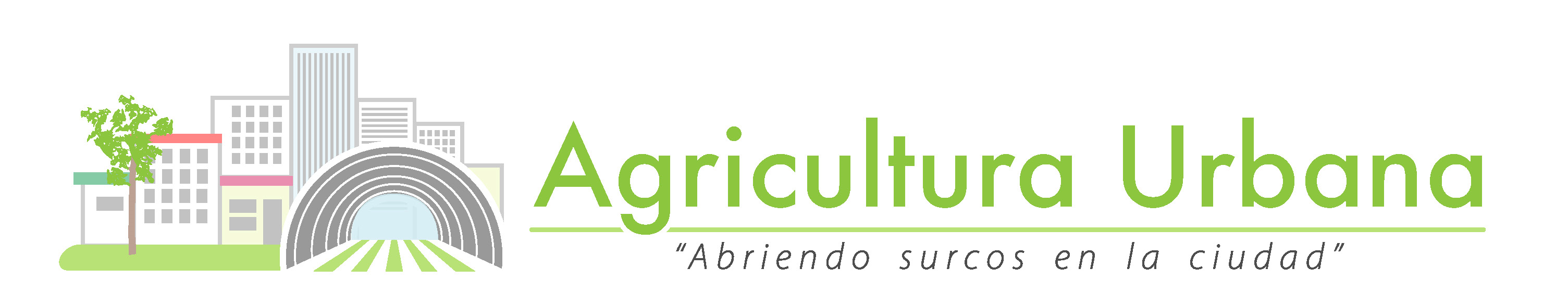 Reunión Administrativa
Myrna Comas Pagán, PhD
Catedrática
Departamento de Economía Agrícola y Sociología Rural
4 de febrero de 2019
AGENDA
Experiencias Viaje a Cleveland Ohio
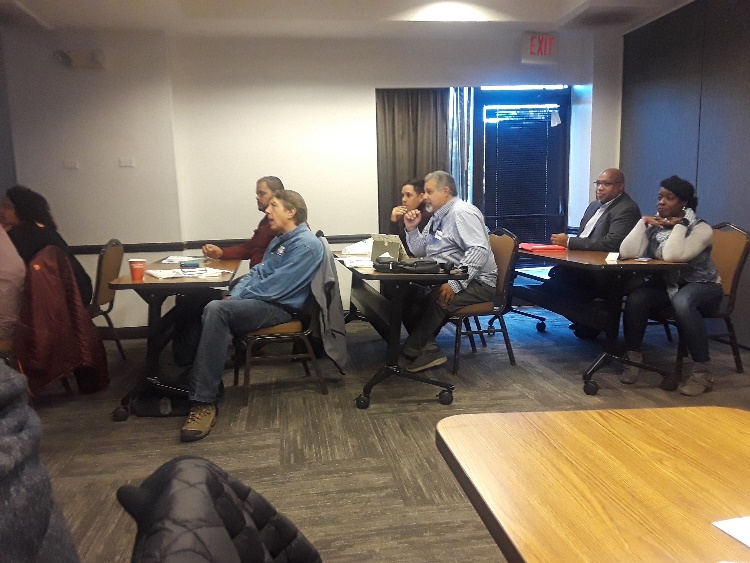 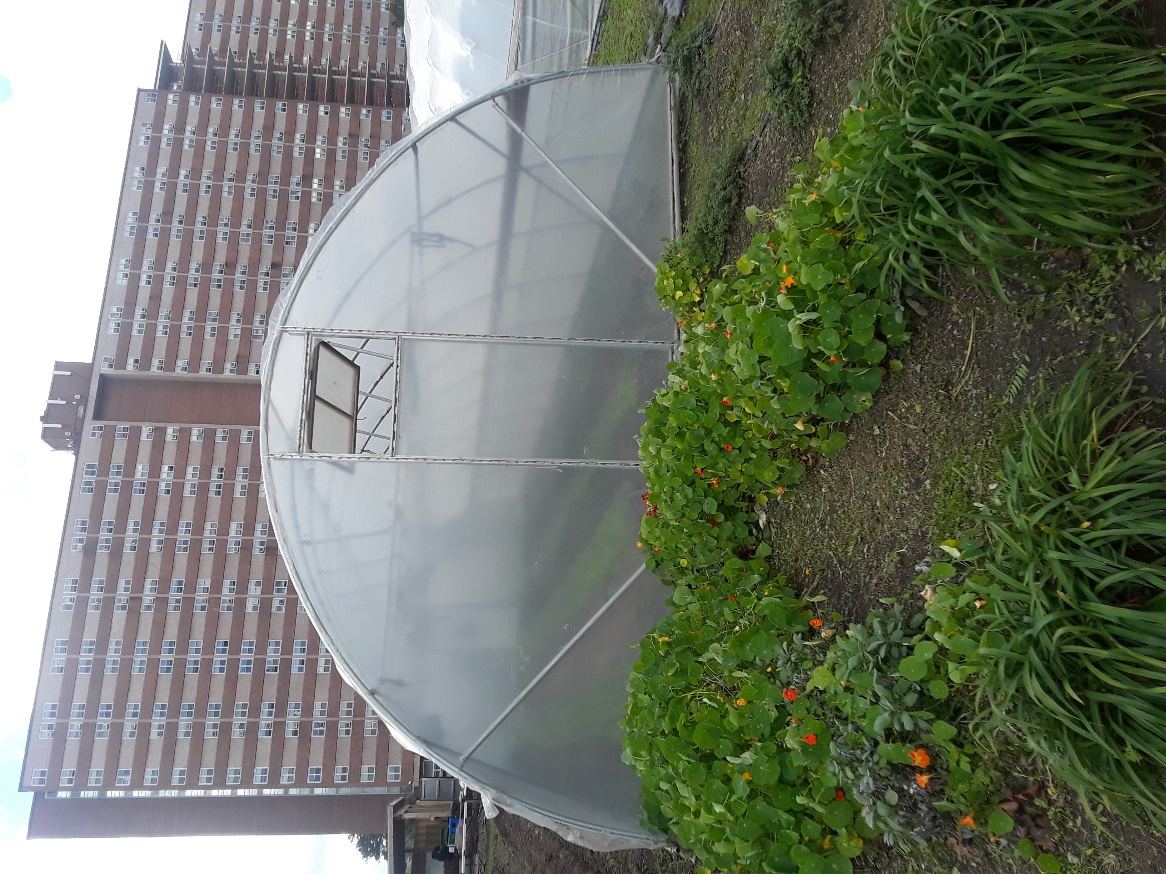 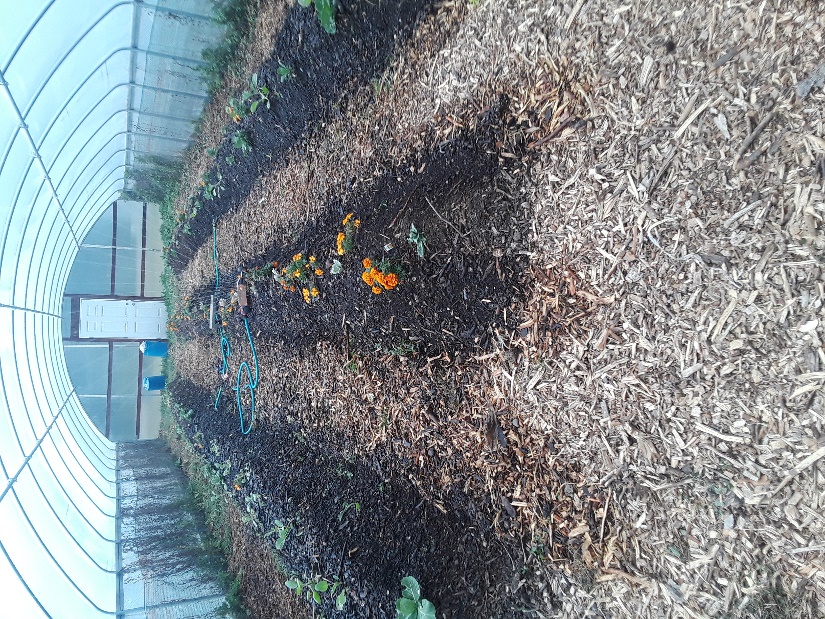 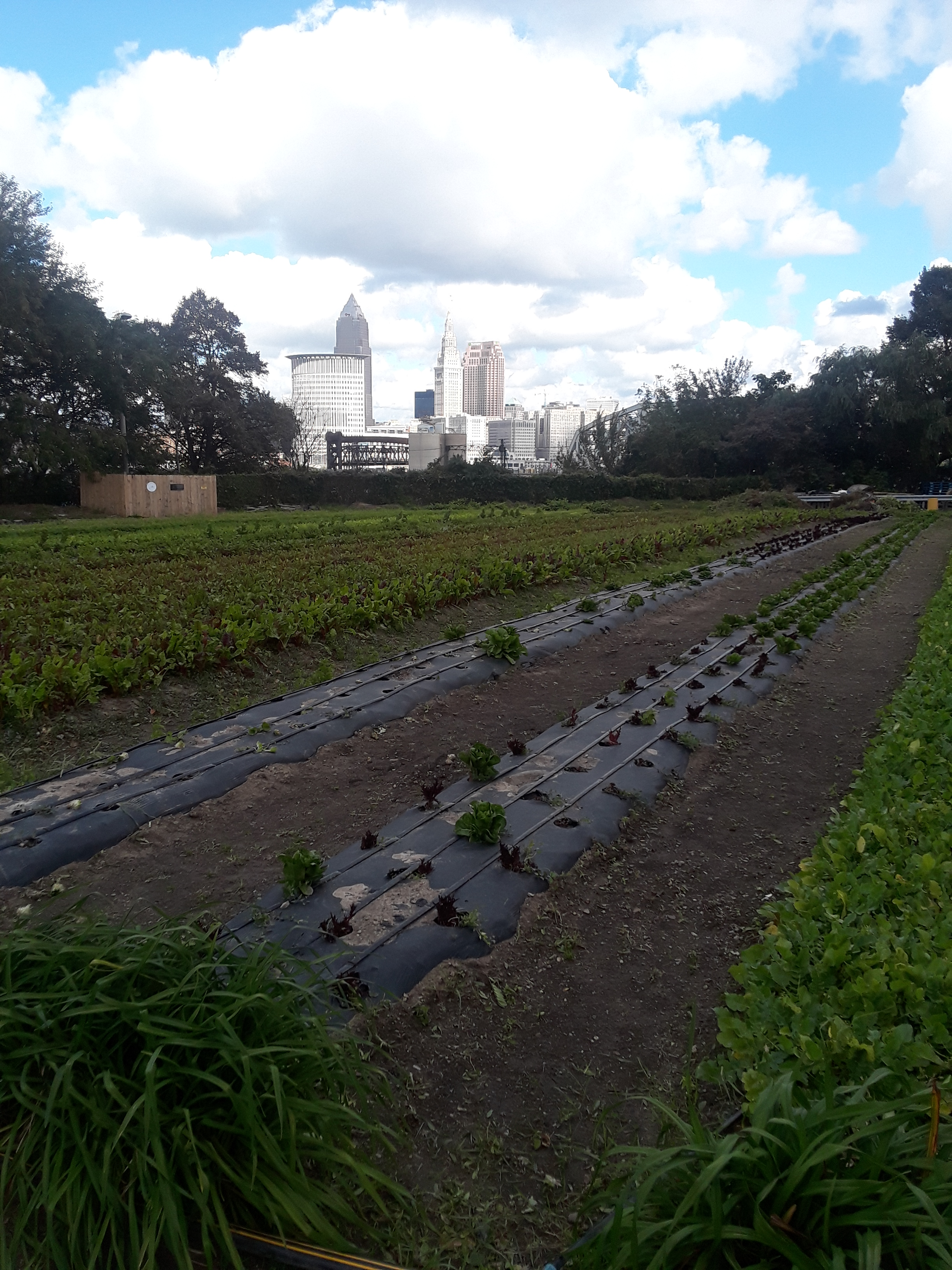 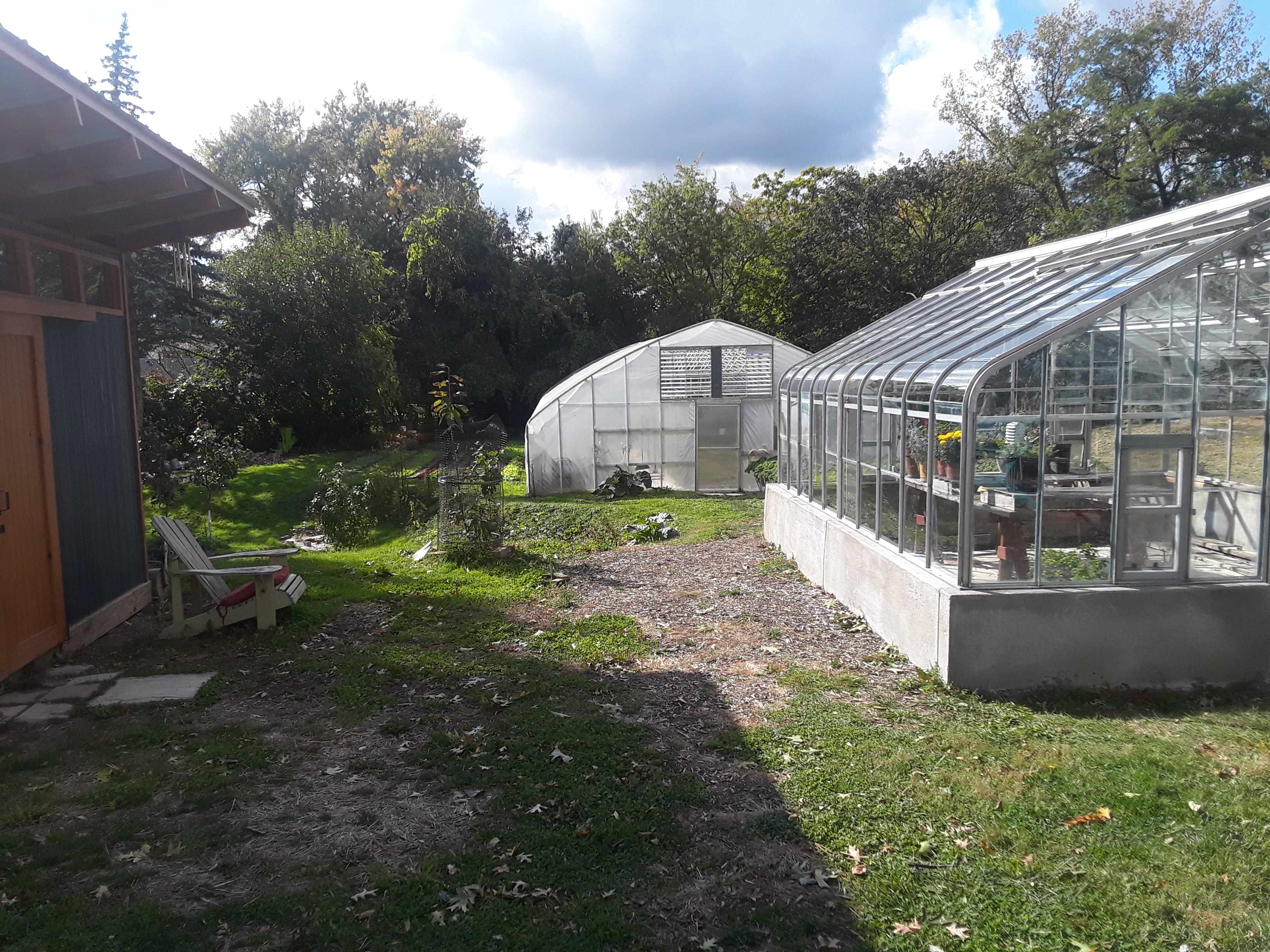 Proyectos Agricultura Urbana Ohio
Stakeholders SHT
Participación de los interaccionistas
NRCS  a través de un conservacionista urbano coordina el proyecto (facilita solicitud de incentivos de NRCS y el registro con FSA, la adquisición de las parcelas públicas y da seguimiento a los proyectos)
Farm Service Agency – registro y elegibilidad
Ciudad de Cleveland – zonificación, arrendamiento y permisos
Federation of Southern Cooperatives – divulgación y apoyo para identificar lideres
Cuyahoga SWCD - promoción
OSU Extension - educación
Congresionista – promoción y apoyo
Fases
Factores a considerar
Áreas abandonadas
Acceso a agua
Apoyo de socios
Cooperación de los participantes
Apoyo de los municipios
Mercado disponible
Comunicación
Justicia ambiental
Seguimiento al viaje
Seguimiento a trabajo educativo del SEA
Reunión con personal NRCS
Definir quienes serán los interaccionistas del proyecto y su participación
Reunión con personal FSA
Lograr envolvimiento en proyecto
Identificación de grupos comunitarios
Fin de la organización comunitaria (económico, social o educativo)
Coordinación con gobiernos municipales y estatales
Proyecto Agricultura Urbana SEA
2018-2019
Pagina de Internet https://www.uprm.edu/agriculturaurbana/
Bocetos afiche
Conservation practices appropriate to include with Seasonal High Tunnels
crop rotation
irrigation water management
salinity management
nutrient management
integrated pest management
critical area planting
mulching
roof runoff structure
diversion
underground outlets
heavy use protection
cover crop